Figurative & Literal
Warm-ups
Warm-up #1		10/27/14
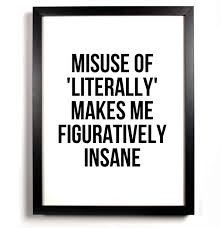 What is the difference between figurative and literal language?
In what type of writing would you expect to find figurative language?  What about literal language?  Explain your answer.
Warm-up #2		10/28/14
Define literal and figurative language and give an example of each.
List the types of figurative language.
Choose two types of figurative language and give an example of each.
Warm-up #3		10/29/14
What type of figurative language is being used in the cartoon?  Explain. 
What type of figurative language does the picture represent?  Explain.
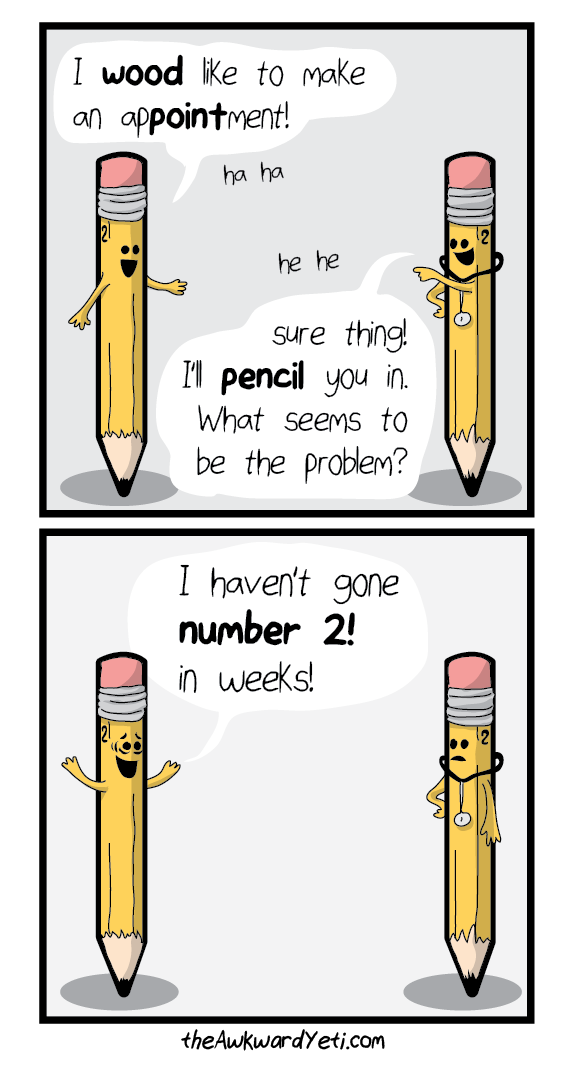 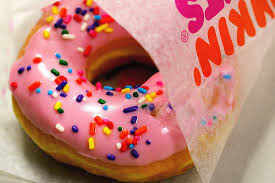 Warm-up #4		10/30/14
What type of figurative language do Mater and Lightning McQueen represent? Explain.
What type of figurative language does this ad use?  Explain.
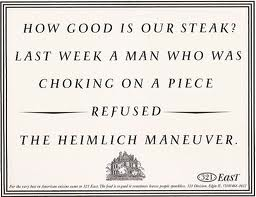 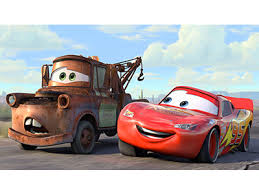